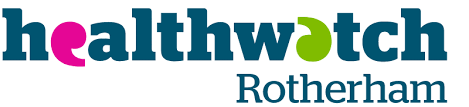 Let’s Talk… Loneliness
1
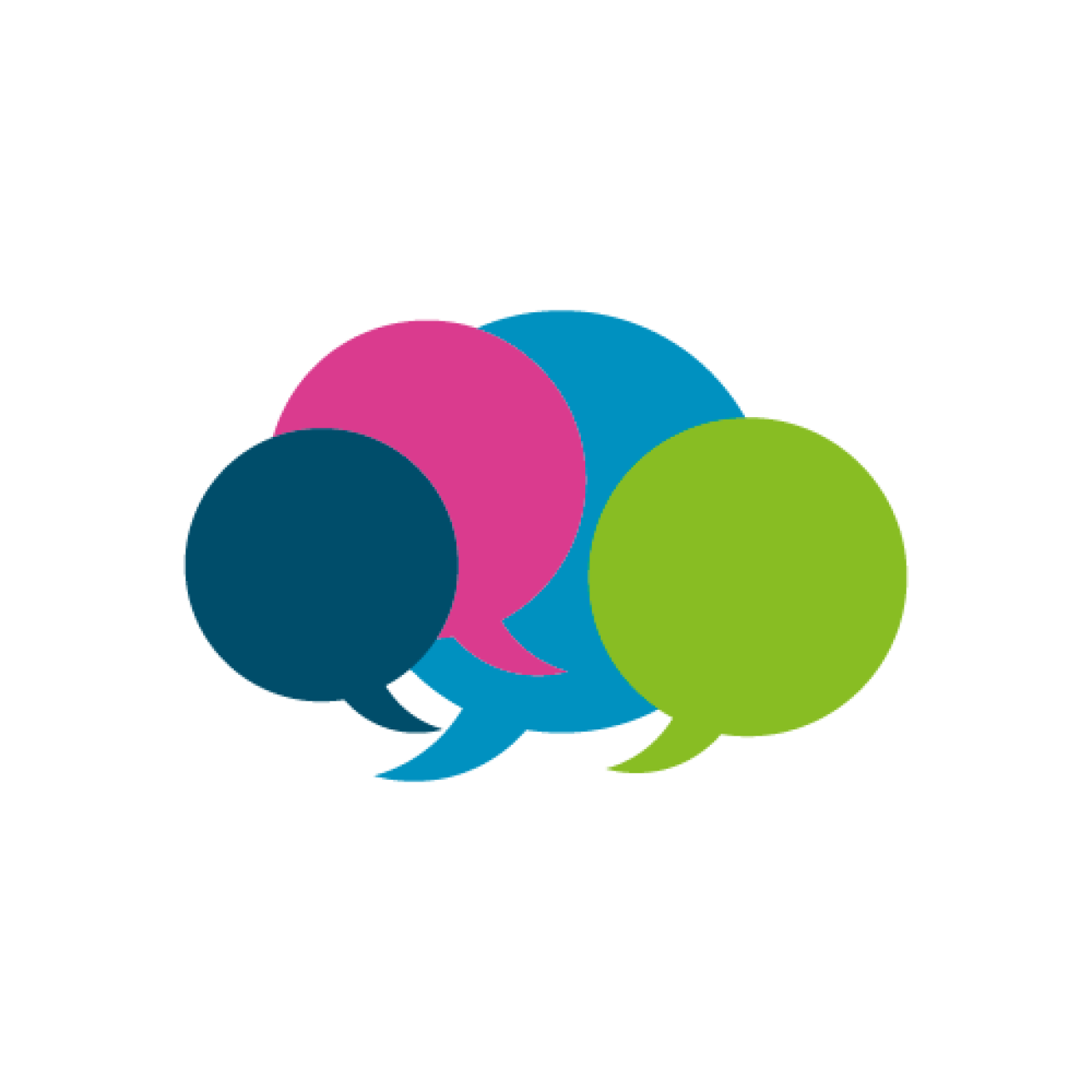 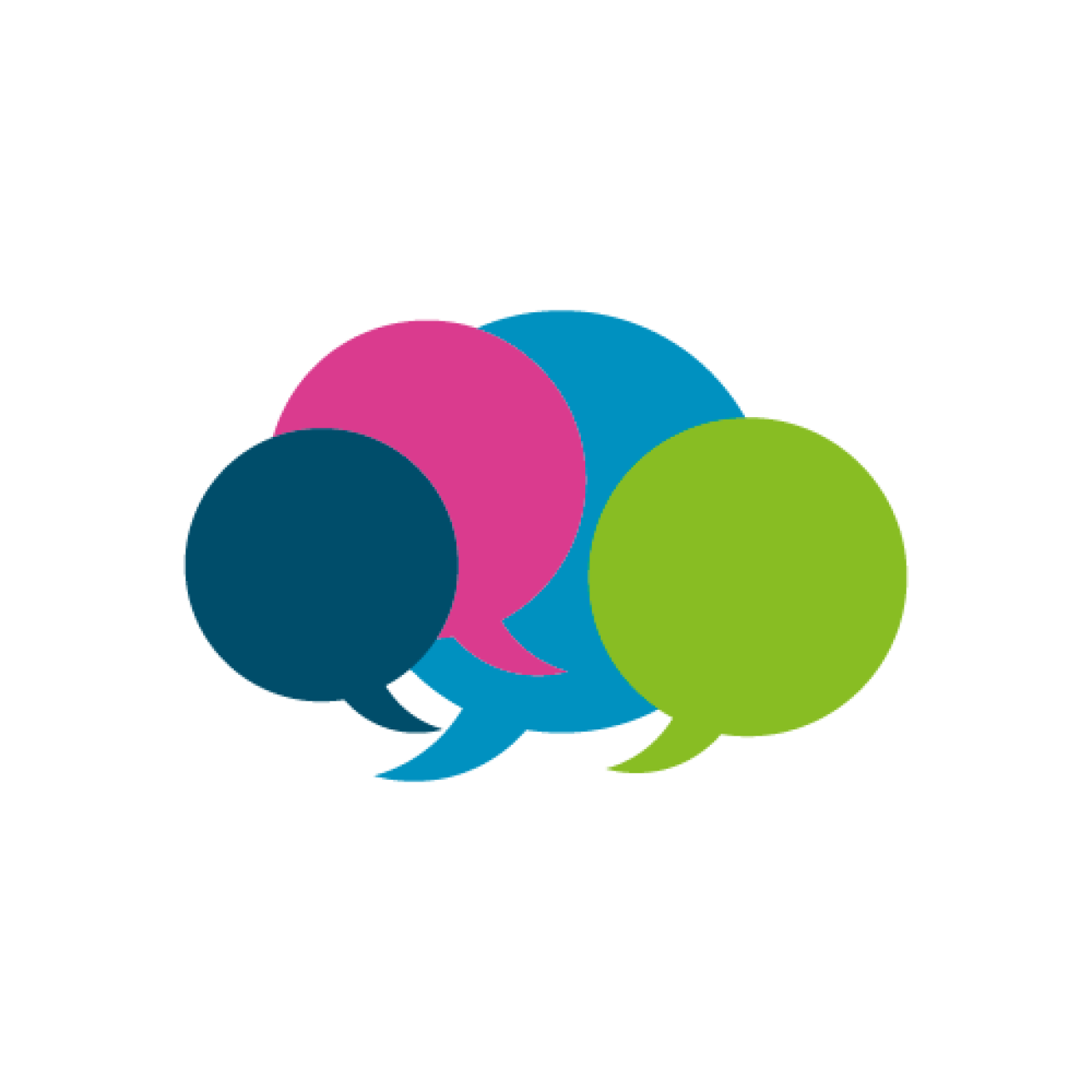 Ground Rules
If we lose you during the session or you have wifi connection issues, please rejoin the meeting, following the same link/meeting ID and password.
To limit background noise, please keep your microphone off unless speaking.
This is an information giving session, rather than a clinical advice session.
Any questions for our guest speakers should be asked at the end of their session, during the Q&A section.
Please use the chat or raise your hand to connect with our guest
                                        ……. And lastly ..…..
Please be respectful to each other and each others opinions. 

Thank you for attending and we hope you enjoy the session.
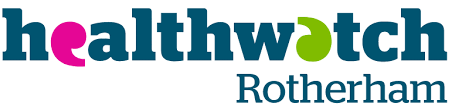 2
The Red Cross - Luke Thomas
How the Red Cross tackles Loneliness
About the service
Support available
How to contact the service 

Kerry McGrath - Voluntary Action Rotherham
Groups available in Rotherham to support with Loneliness
Let’s B:Friend - Sara Kopecsni
What is the B:friend Service
How it supports people
How to contact the service




Any other Business and January ‘Let’s Talk’ Event Details
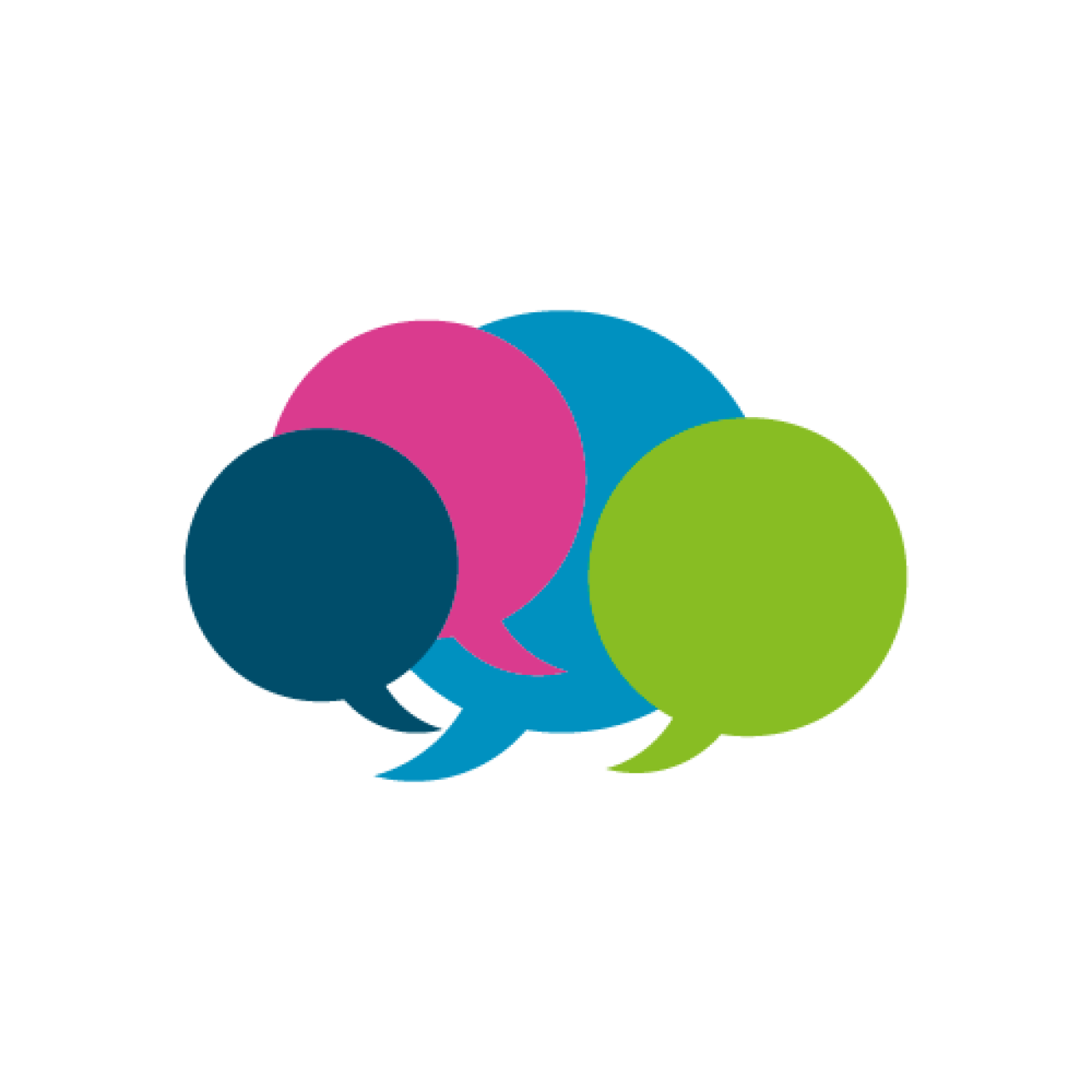 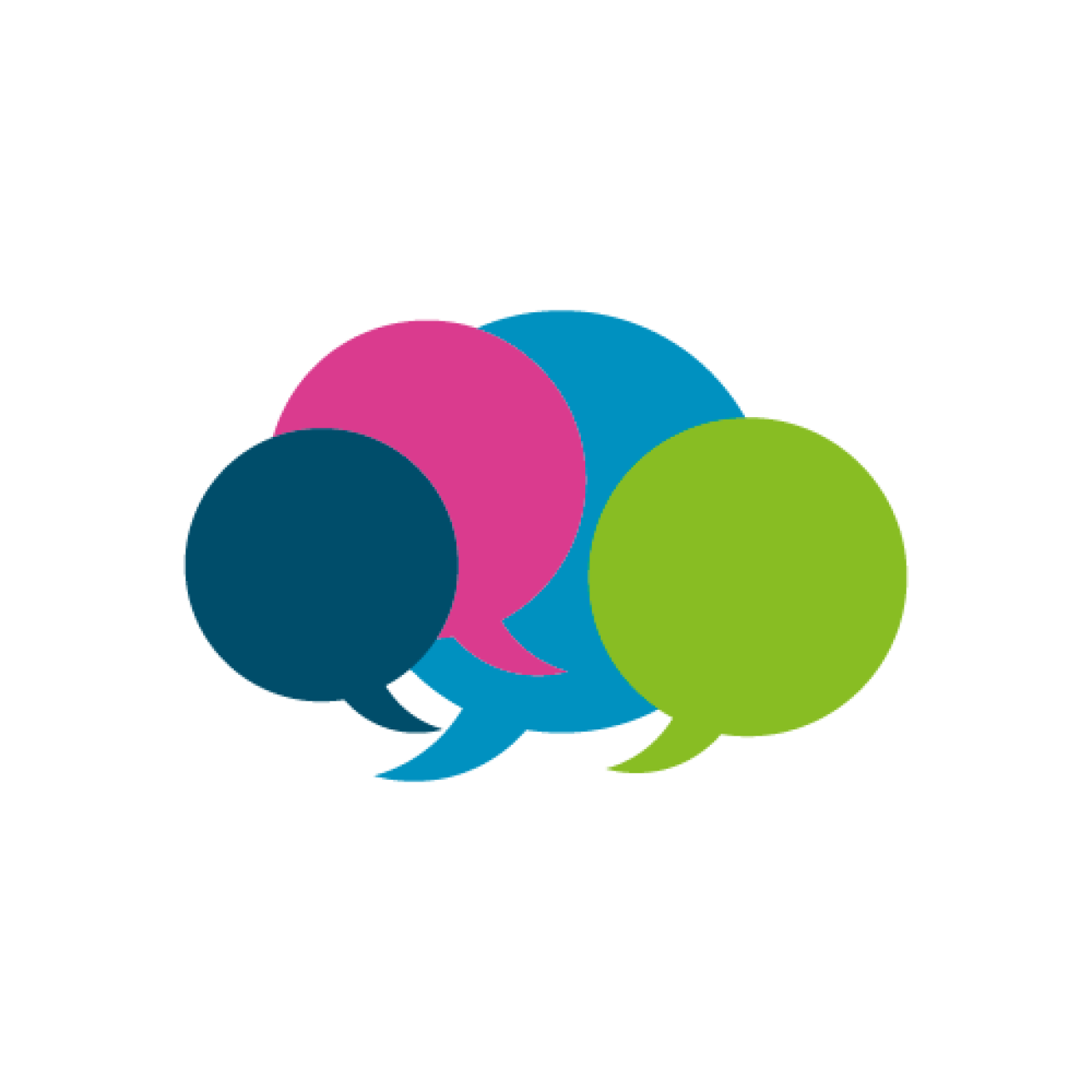 Today’s Programme
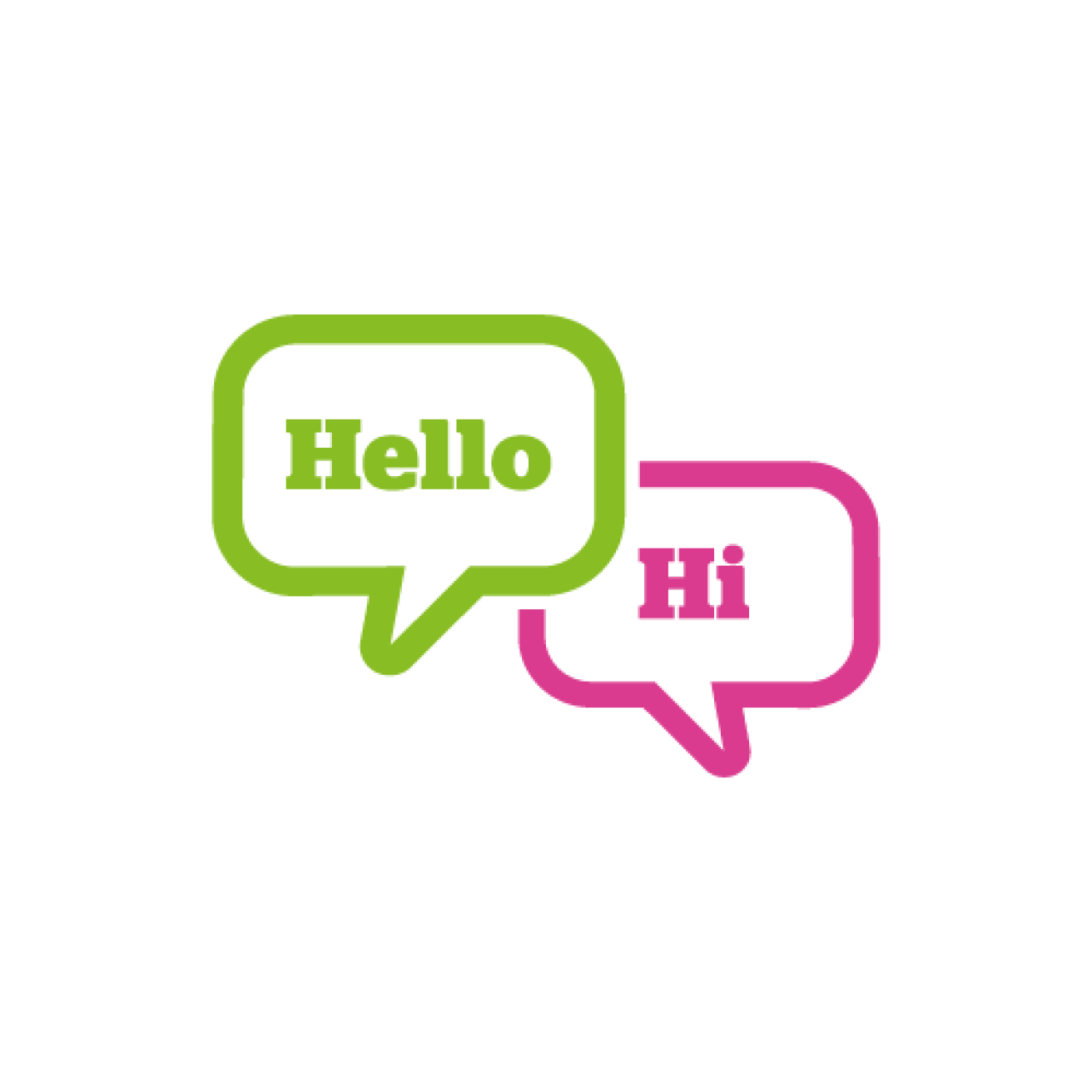 Let’s get to know each other...
What is your name and where are you from? (Add it to the chat box)
3
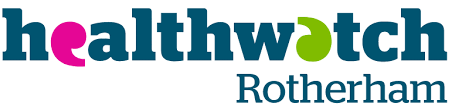 The Red Cross
Luke Thomas
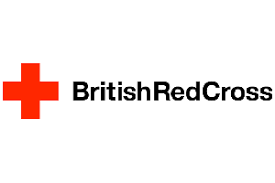 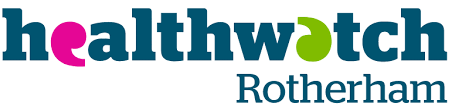 Q&A
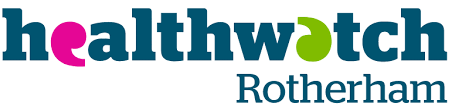 5
Voluntary Action Rotherham
Kerry McGrath
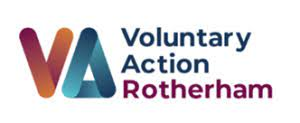 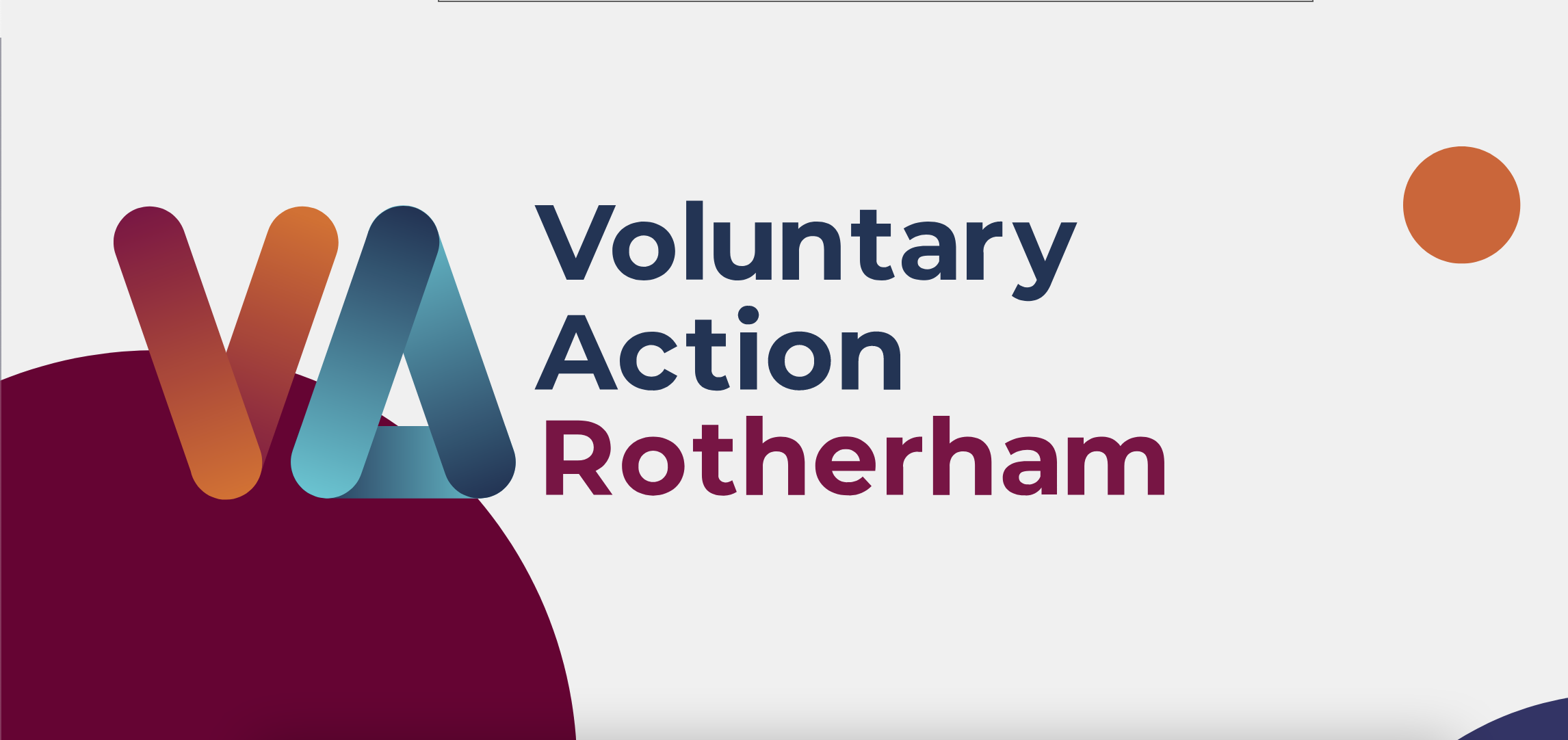 Volunteering and Social Groups in Rotherham
Kerry McGrath, 
Volunteering and Group Support Manager
 
Voluntary Action Rotherham.
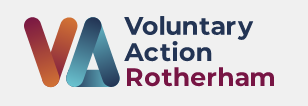 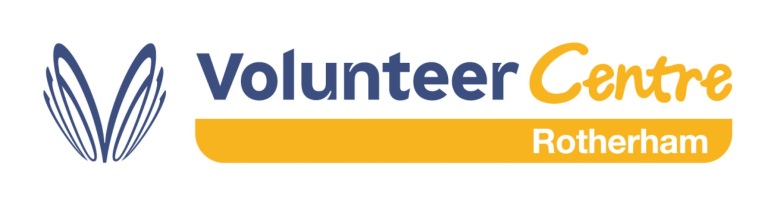 Apply online at VAR
https://www.varotherham.org.uk/i-want-to-volunteer
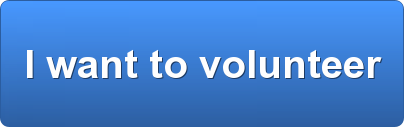 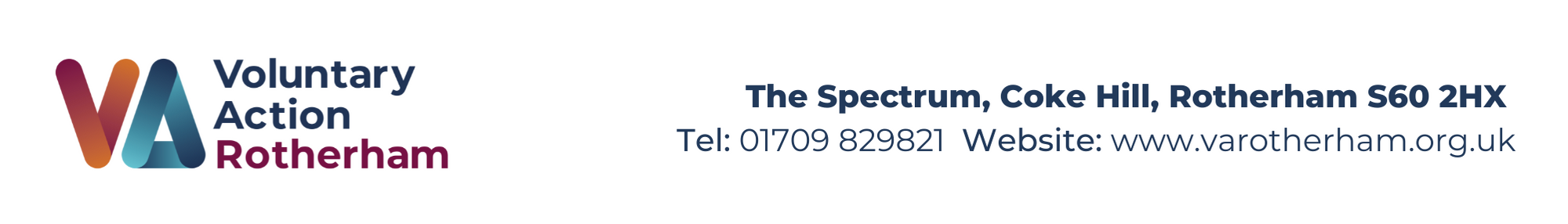 Just visit Voluntary Action Rotherham’s website and select ‘I want to volunteer’.  
Here, you can register and browse our menu of Rotherham volunteer roles.  You can apply direct to local organisations and create a unique profile online.
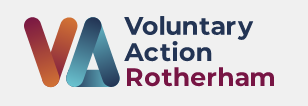 Apply online at VAR:
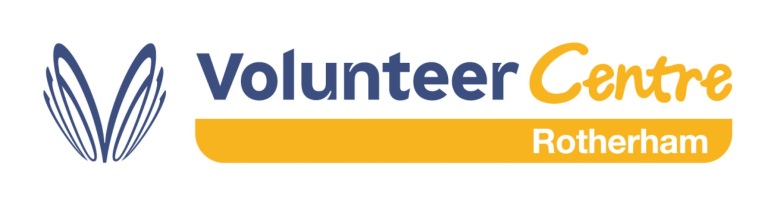 https://www.varotherham.org.uk/i-want-to-volunteer
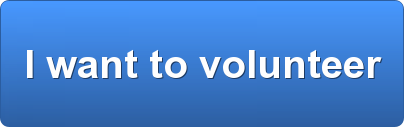 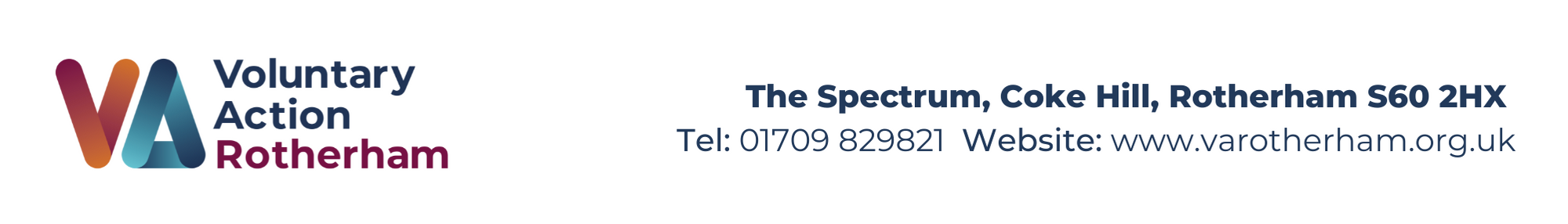 Just visit Voluntary Action Rotherham’s website and select ‘I want to volunteer’.  
Here, you can register and browse our menu of Rotherham volunteer roles.  You can apply direct to local organisations and create a unique profile online.
So much choice!
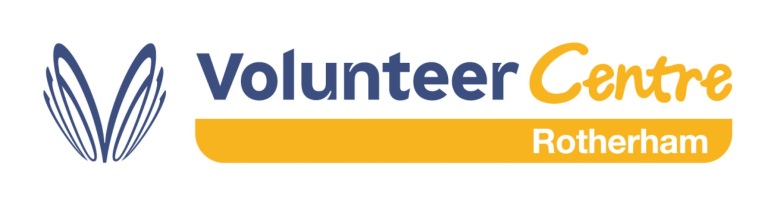 ……..There are currently 68 		volunteer roles live on our website!  

We think that’s quite a menu!    

We like to think there’s something for everyone…
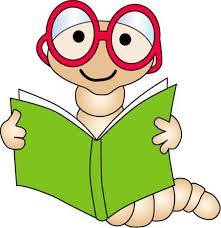 Types of Volunteering
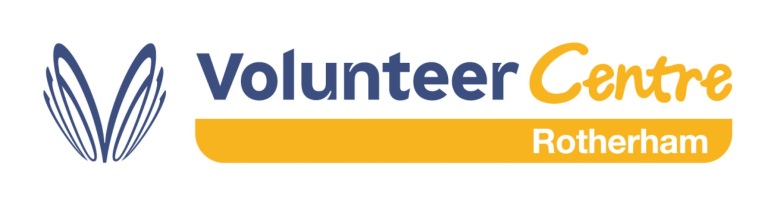 Befriending
Art
Marketing
Events
Conservation
Retail
I.T.
Admin
Teaching
Animals
Music
Fundraising
Gardening
Campaigning
What to expect….
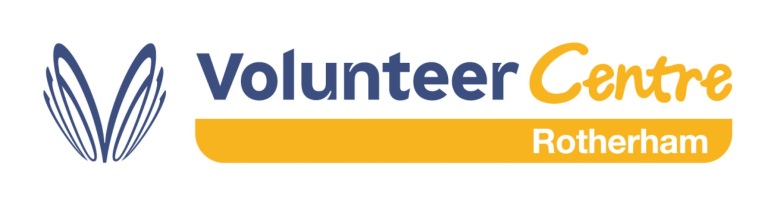 Volunteering is a two way street!   It’s important that you and the organisation benefits.  

				So, what can you expect?......		
Named support person 
				 	 
Expenses reimbursed (in most cases) 
				
Policies and procedures in place

Most will provide you with a reference following your placement 

Induction 

Some organisations offer training
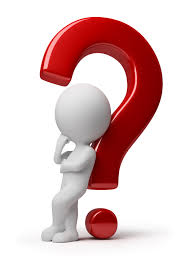 Rotherham  GISMO
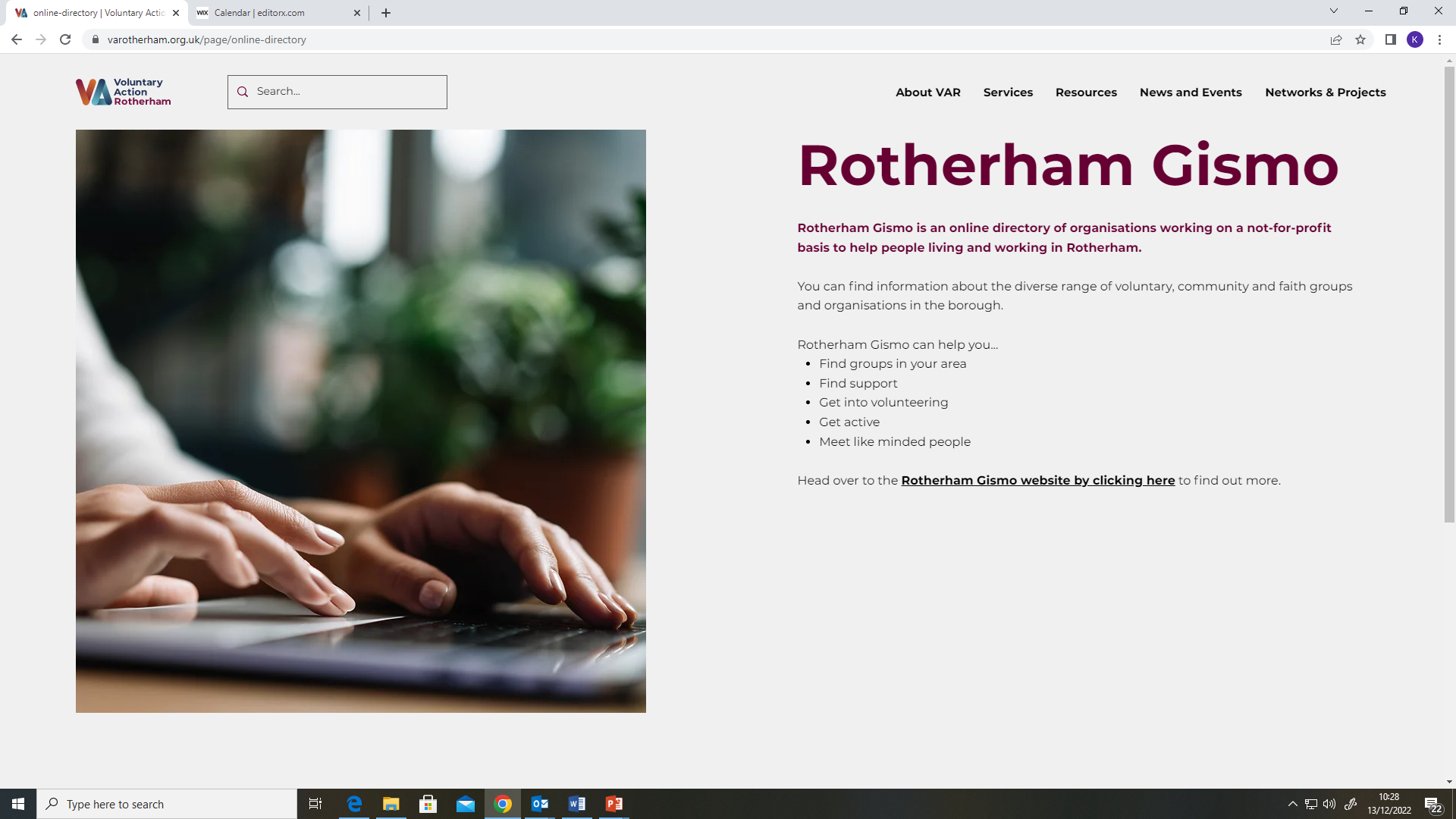 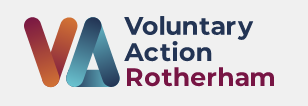 Rotherham  GISMO
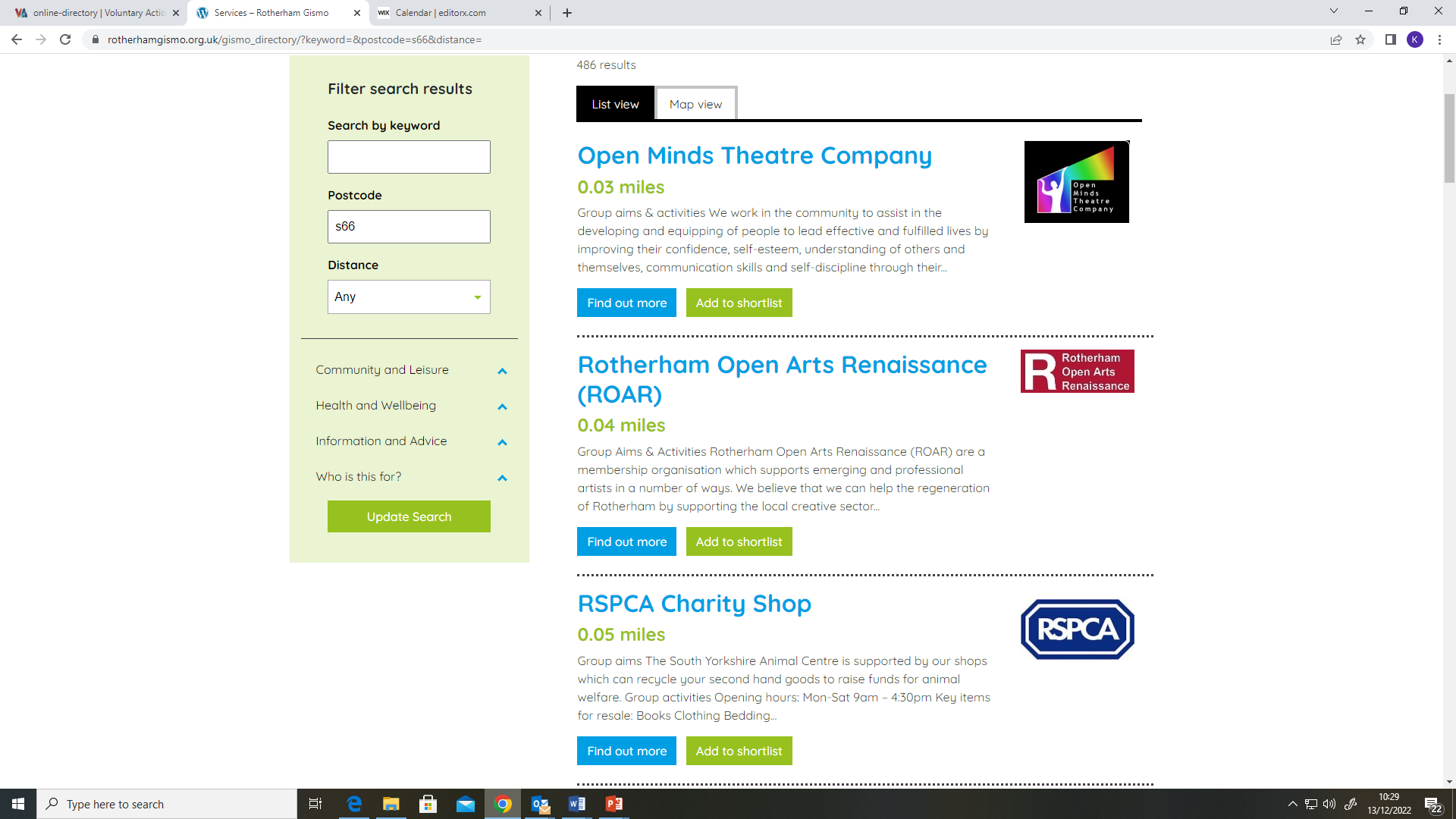 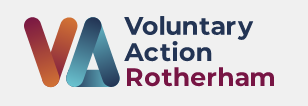 Contact Details
Contact -  Kerry McGrath for more information. 
 
Tel: 07716  919416

kerry.mcgrath@varotherham.org.uk
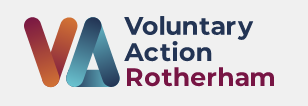 Q&A
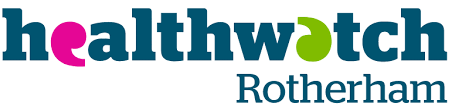 17
Let’s b: Friend
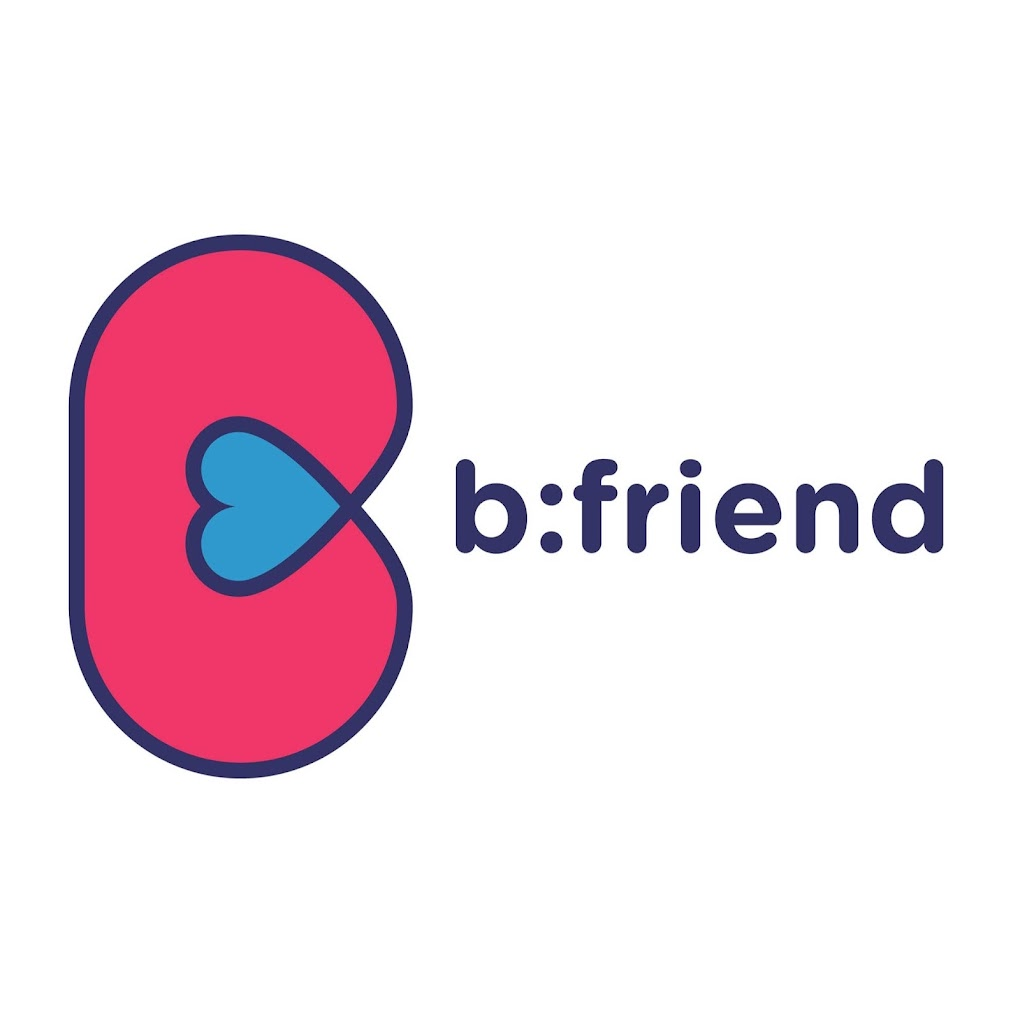 Sara Kopecsni
Q&A
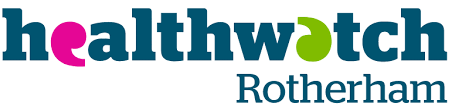 19
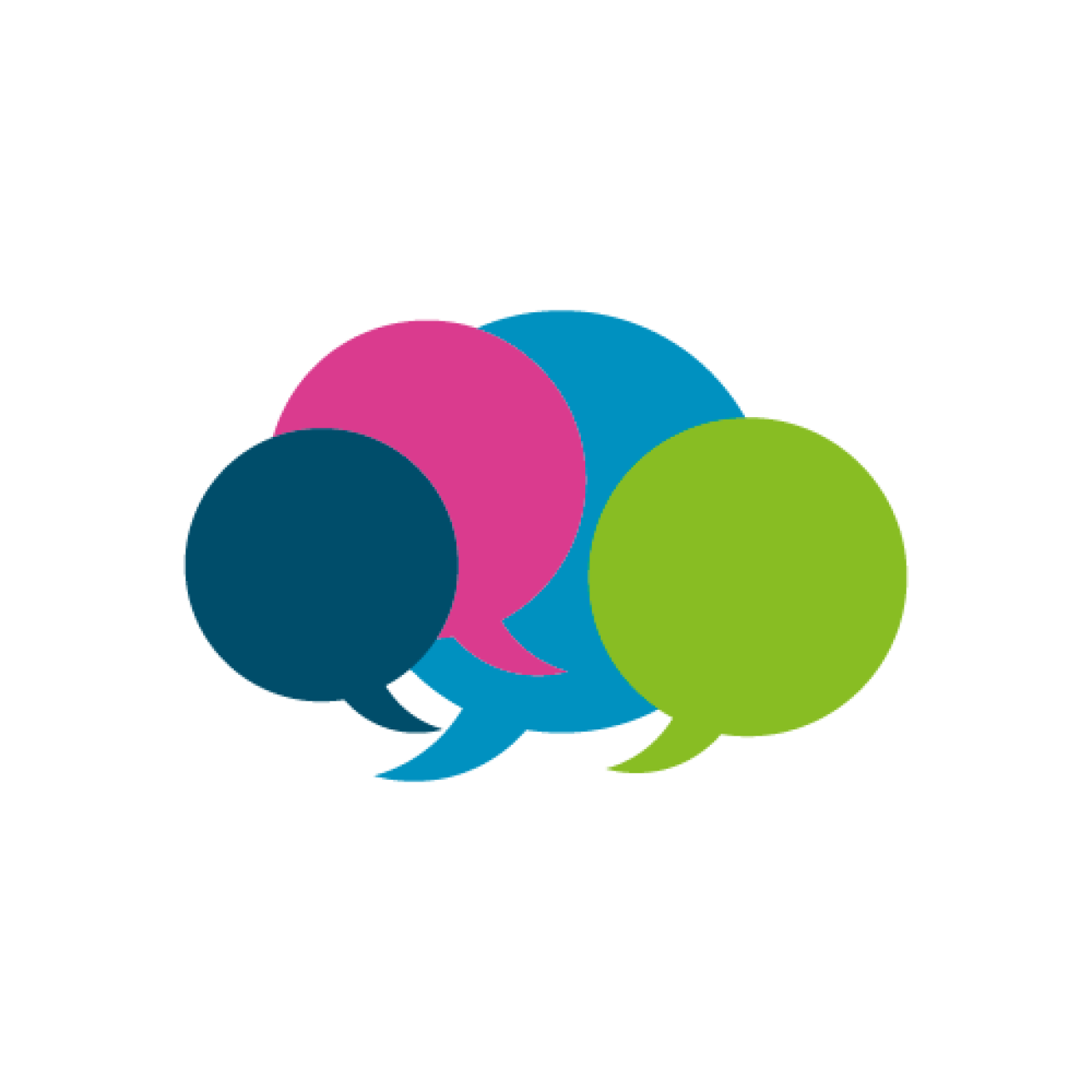 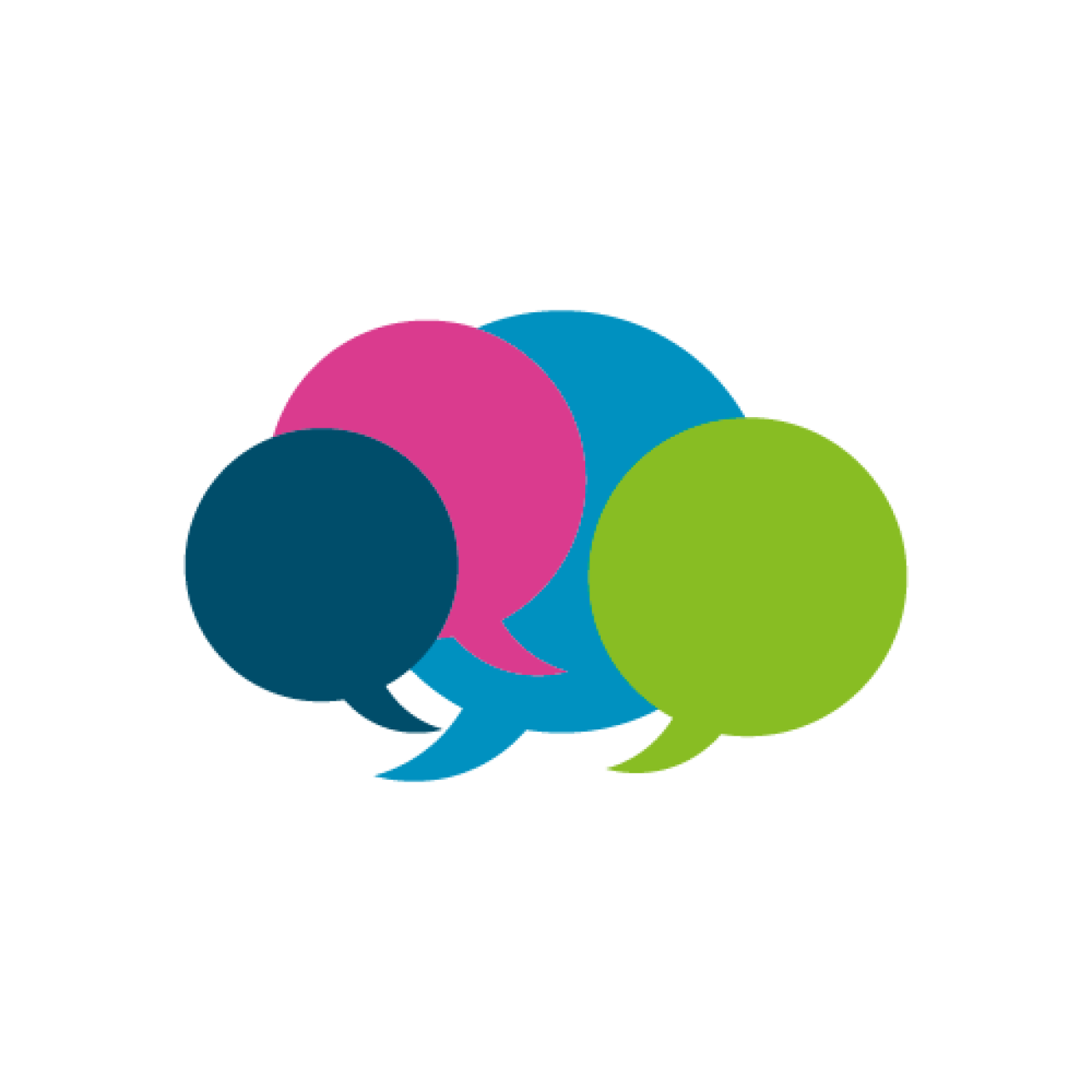 Feedback survey:
We would really appreciate some feedback from these ‘Let’s Talk’ sessions, so we can constantly improve.

Please take 5 minutes to fill out this short survey. All feedback will be anonymous. Thank you.

Survey link:

https://forms.gle/toE8Nr2mXMKJwPxv7
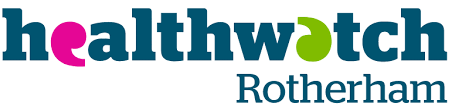 [Speaker Notes: https://forms.gle/toE8Nr2mXMKJwPxv7 - survey link]
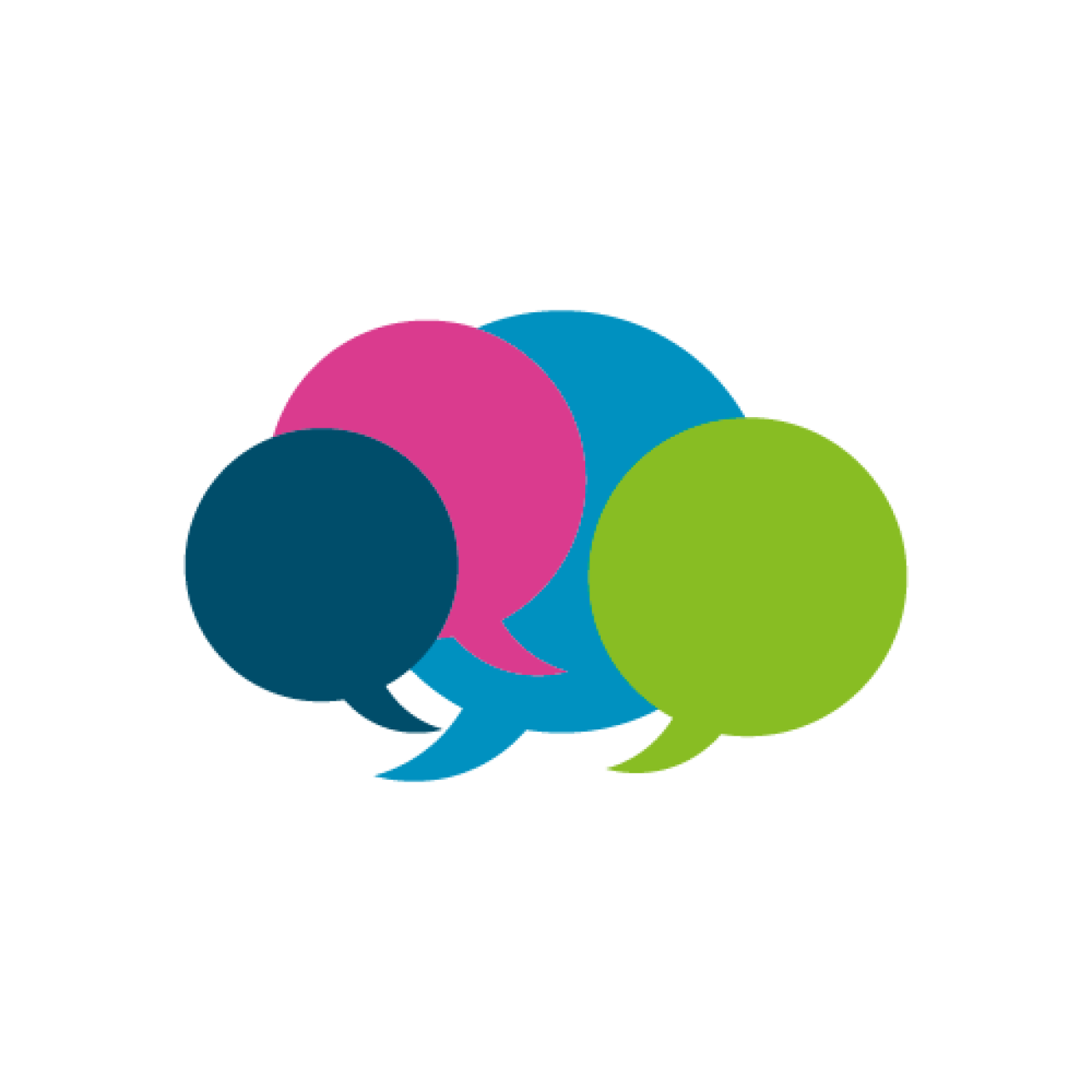 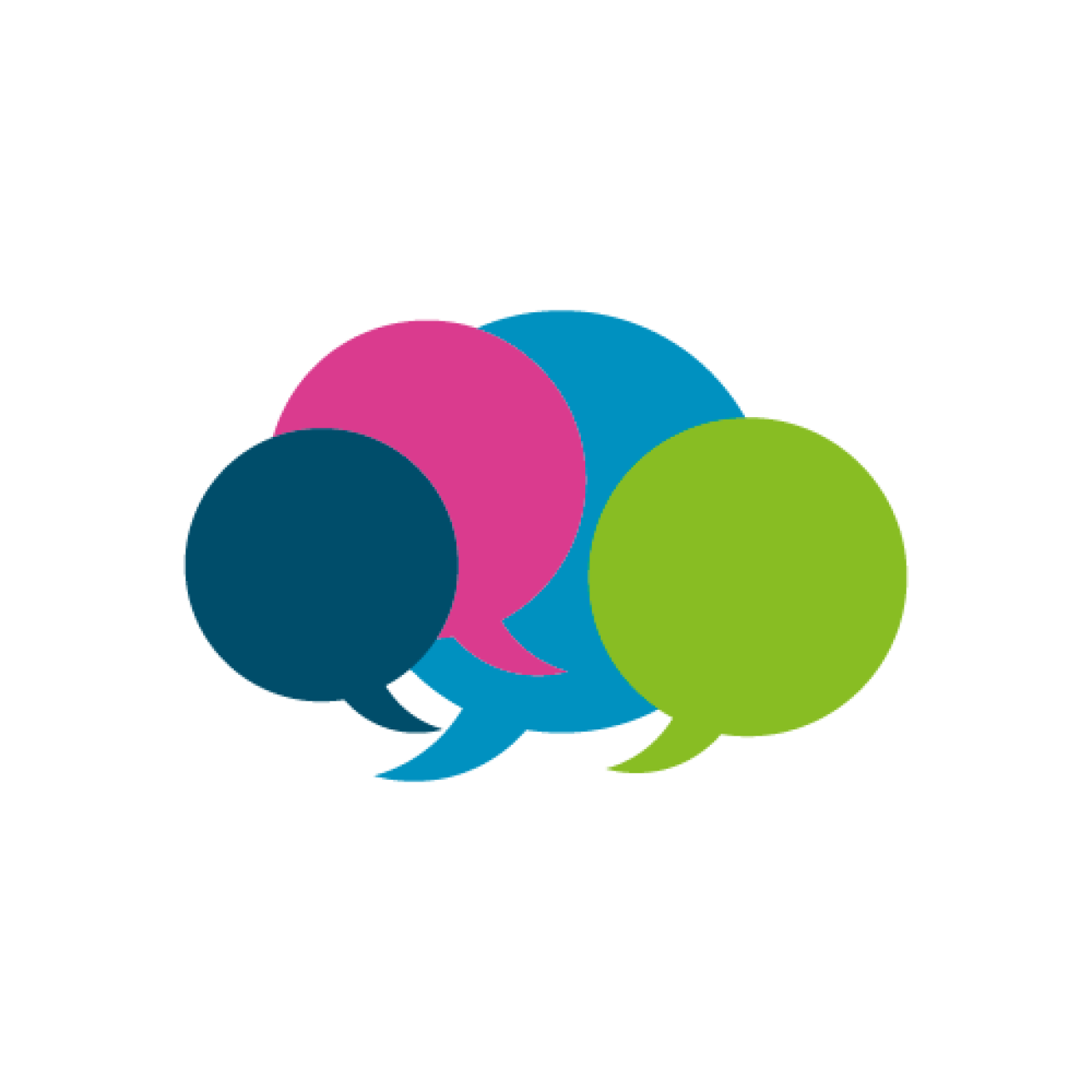 Upcoming Let’s Talk Event:
‘Let’s Talk… Menopause’

Open to both the public and professionals
Wednesday 18th January :3pm-4pm via Zoom
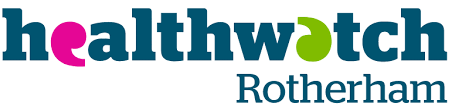 21